Seminario 2° bando modulare MED
Bologna– 08/02/2017
Curzio Cervelli
Programme co-financed by the European Regional Development Fund
Programme cofinancé par le Fonds européen de développement régional
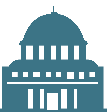 Programme Architecture
2
2
3rd level impact Mediterranean SHARED VISION on policies & actions
MODULAR projects 
1st level impact
 
Local results
2/3
2/3
HORIZONTAL projects 
2nd level impact 

Thematic transnational 
communities
1
1
Facilitation
3
3
1/2
1/2
1/2/3
1/2/3
Results
2
2/3
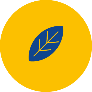 1
Facilitation
HP Green Growth
Innovation
3
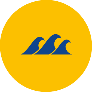 HP Blue Growth
1/2
1/2/3
Results
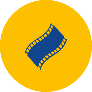 HP Social & Creative
exchanges
Axis 4 – platform
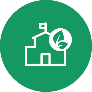 HP Efficient Buildings
Low-carbon 
economy
Facilitation
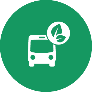 HP Urban Transport
Results
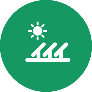 HP Renewable Energy
exchanges
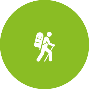 HP Sustainable Tourism
Natural
and cultural 
Resources
HP Biodiversity Protection
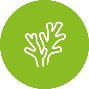 Axis 4 – overview
WORK PACKAGE 1 
Methodologies & Evaluation
Applied to
WORK PACKAGE 2
Strategic Theme Costal and maritime tourism
LIAISING
WORK PACKAGE 5
MANAGEMENT
Cross cutting TASKS
MIGRATION
WORK PACKAGE 3 
Strategic Theme Maritime surveillance
MAINSTREAMING
Functional to
WORK PACKAGE 4 
COMMUNICATION
1st modular and 1st horizontal calls State of the art
Interreg MED Modular 1st call (Submission Nov.2015)
Interreg MED Modular 1st call (Nov.2015)
61 modular projects approved (16,2% of 375 submitted)
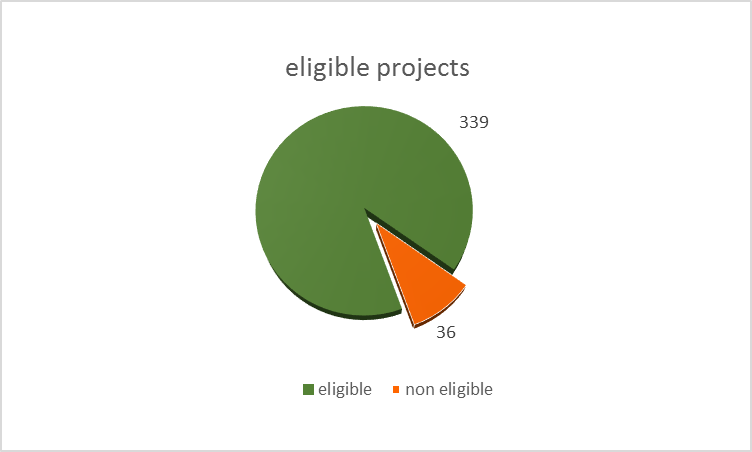 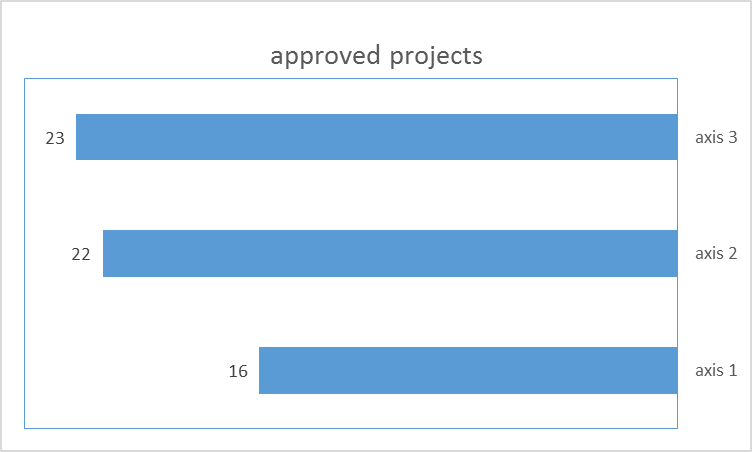 axis 3
axis 2
axis 1
1st call total approved projects per S.O.
Total participation:
ERDF > 549
IPA > 23
16projects
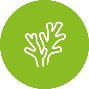 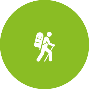 9 projects
14 projects
10projects
6projects
6projects
Biodiversity Protection
Sustainable Tourism
Efficient Buildings
Urban Transport
Renewable Energy
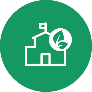 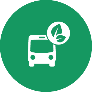 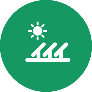 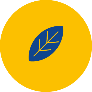 Green Growth
Blue Growth
Social & Creative
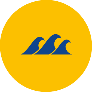 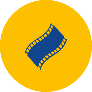 Approved projects – Axis 1
M2+3
M3
M1+2
M2
M1
GREENOMED
CAMARG
HP SYNGGI
Green Growth
MADRE
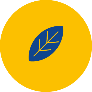 HP InnoBlueGrowth
Blue Growth
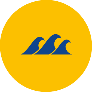 ARISTOIL
GRASPINNO
iBLUE
PEFMED
HP TALIA 
Social & Creative
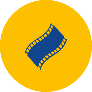 MAESTRALE
PELAGOS
PROteuS
COWORKMed
open DOORS
ChIMERA
Prominent MED
CreativeWear
Co-Create
Approved projects – Axis 2
M1
M2+3
M3
M2
TEESCHOOLS
NEW FINANCE
PRIORITEE
HP MEDNICE
Efficient Buildings
IMPULSE
STEPPING
ENERJ
EduFootprint
SHERPA
CESBA MED
SISMA
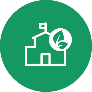 HP GREENCAP
Renewable Energy
PEGASUS
ForBioEnergy
StoRES
LOCAL4GREEN
COMPOSE
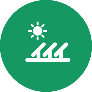 PRISMI
SUMPORT
HP GO SUMP
Urban Transport
LOCATIONS
CAMP-sUmp
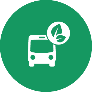 MOBILITAS
REMEDIO
MOTIVATE
Approved projects – Axis 3
M1+2
M1
M2
M2+3
HP BleuTourMed_C3 
Sustainable Tourism
MEDCYCLETOUR
MITOMED+
TOURISMED
ShapeTourism
SIROCCO
MEDFEST
EMbleMatiC
BLUEISLANDS
CO-EVOLVE
BLUEMED
CASTWATER
DestiMED ALTER ECO
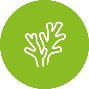 CONSUME-LESS
HP PANACeA
Biodiversity Protection
ACT4LITTER
FishMPABlue 2
WETNET
MPA-ADAPT
EcoSUSTAIN
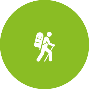 AMAre
MEDSEALITTER
ConFish
POSBEMED
For the moment, no capitalisation projects
Interreg MED Horizontal 1st call Submission Jan.2016
Interreg MED Horizontal 1st call (Nov.2015)
8 horizontal projects approved (72,7% of 14 submitted)
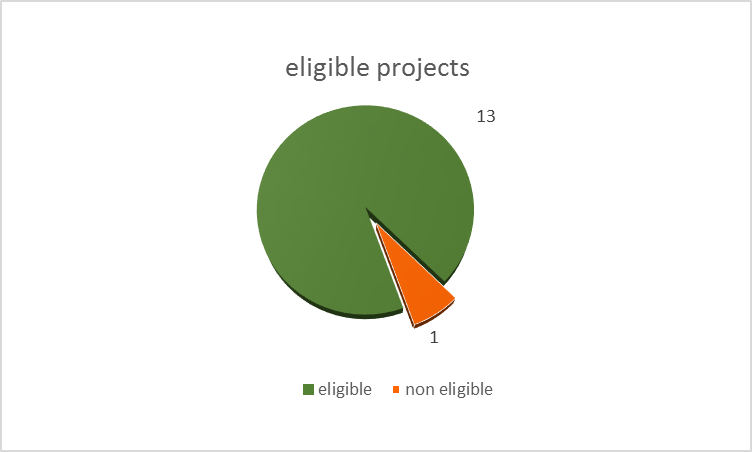 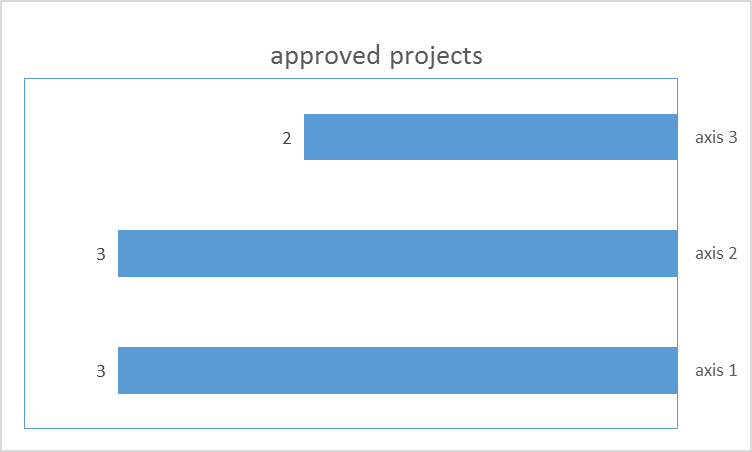 axis 3
axis 2
axis 1
Total ERDF/IPA Programmed
Modular (September + December) & Horizontal (September)
61 Modular projects
8Horizontal projects
69 approved
projects
112,9 M€ERDF
3,1 M€IPA
ERDF/IPA Programming rate
ERDF/IPA remaining budget
GENERAL EXPECTATIONS
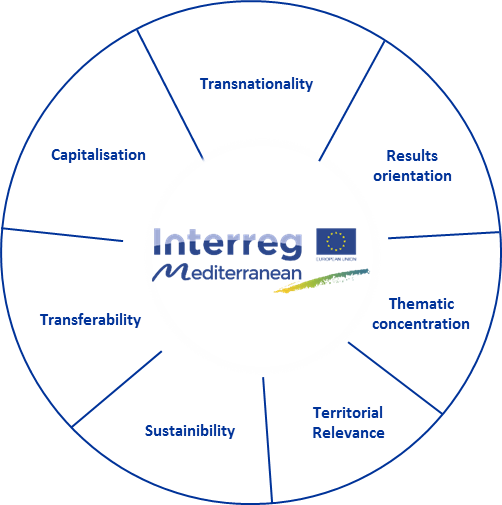 Key principles of INTERREG MED Programme
More info: see Programme Manual of INTERREG MED Programme: www.interreg-med.eu
Quality and excellence of projects
Effective answer to common challenges 
TERRITORIAL Cooperation
Sharing expertise
Motivate real and positive changes
Think on final beneficiaries

Coherence between working plan and associated budget.
Realistic budget
Risk management in project implementation
Effective and USEFUL evaluation
Capitalisation 2.0
Existing MED projects, results and initiatives 
Library of deliverables
Projects databases

With other INTERREG Programmes and projects
E.g. INTERREG IV C Capitalisation platforms
Central Europe 
ADRION Programme
KEEP Database

With other initiatives at European, National and sub-national levels
European: EIB, Horizon2020, LIFE Programme
National: Slovenian strategies of innovation, energy, tourism.
Sub-national:  regional and local regulation, policies, plans.
Intervention Logic (Matching Programme-Project expectations)
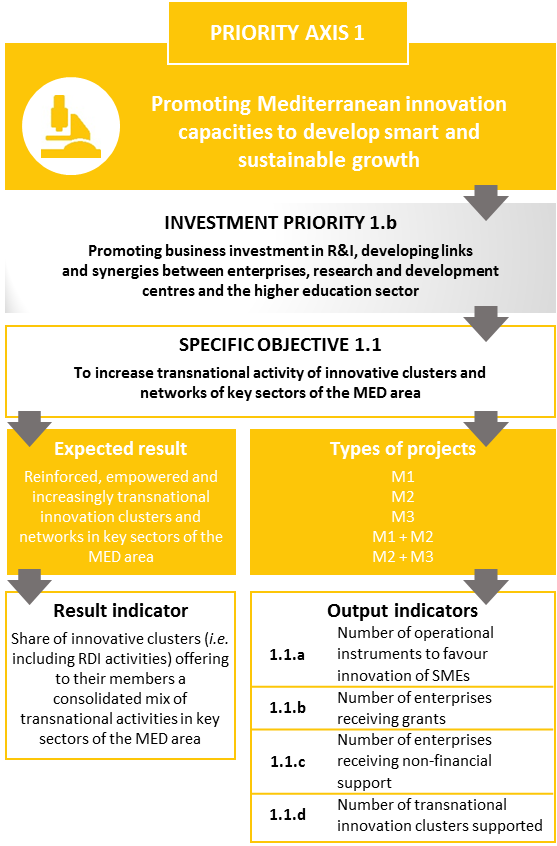 2nd call for modular projects
NOT OPENED TO SINGLE MODULE PROJECTS
INTEGRATED projects
1 PROJECT PER THEME
1 PROJECT PER THEME
INTEGRATED PROJECTS EXPECTATIONS
What to stress for a good pre-application ? (1)
A previous desk research:
(ETC and/or thematic EU programmes)

 To avoid overlapping
To avoid waste money
To support on going projects
To better « integrate »
What to stress for a good pre-application ? (2)
A strong partnership:

Geographically balanced
Matching project objectives with partnership skills
Mixing institutional and operational roles
Thinking, enabling and supporting transfer
Ensuring capitalisation
Strong policy vision
What to stress for a good pre-application? (3)
A transnational vision:
(inside and outside your territories)

1 project 
1 specific objective (or sub theme)
1 single area > Mediterranean
What to stress for a good pre-application ? (4)
A clear operational objective:

 Understandable
Measurable
Reachable
Transferable
What to stress for a good pre-application ? (5)
A realistic budget:

For partners: competencies and roles
What to stress for a good pre-application ? (6)
A coherent project timeline per module
Integrated Projects (Key issues)
Problems faced and solutions proposed will cut across the Mediterranean 
Focus on issues of high relevance for the area, taking into account previous work carried out at local level, of which results could be brought on a transnational scale 
Modules are built in a logical sequence, as real inputs for the following activities and not in separate way/overlapping
The partnership is based on multi-level actors: strong local partners/networks (research centers, associations, universities, local authorities, enterprises, chambers of commerce etc.)
Core partners: Regions and state organisms
2nd Call for Modular projects
The Modular approach
The modules :
Module 1: STUDYING: designing common approaches & strategies at TN
Module 2: TESTING: Pilot demonstration actions
Module 3: CAPITALISING: Transfer, dissemination and capitalisation.

The modular projects: 




The horizontal projects: 
community building, 
joint communication, 
joint capitalisation/transfer
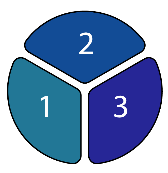 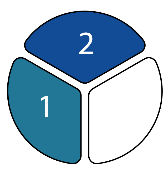 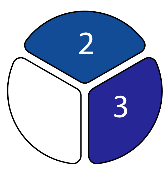 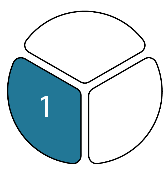 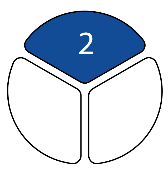 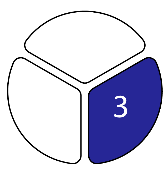 Single Modules.
Combination of Modules.
Focus on synergies mechanisms, thematic communities
2nd Call for modular projects
Single Module Projects (M2/M3) 


Integrated Projects (M1+M2+M3)
Single-module
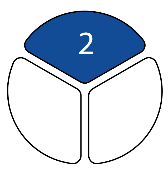 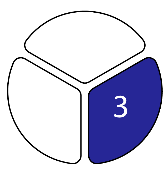 Multi-module
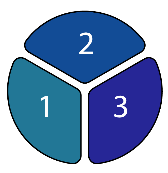 Key documents on: www.interreg-med.eu
The Terms of Reference (specific for single module projects and for integrated projects)
Interreg MED Programme Manual (incl. Synergie guide for application)
Interreg MED Glossary
F.A.Q.
The Forum (for partner search and exchange)
Interreg MED Cooperation programme (CP)
Interreg MED SWOT analysis
MED 2007-2013 project Library
Other documents/tools of interest listed in the ToRs
These documents remain essential  for the applicants
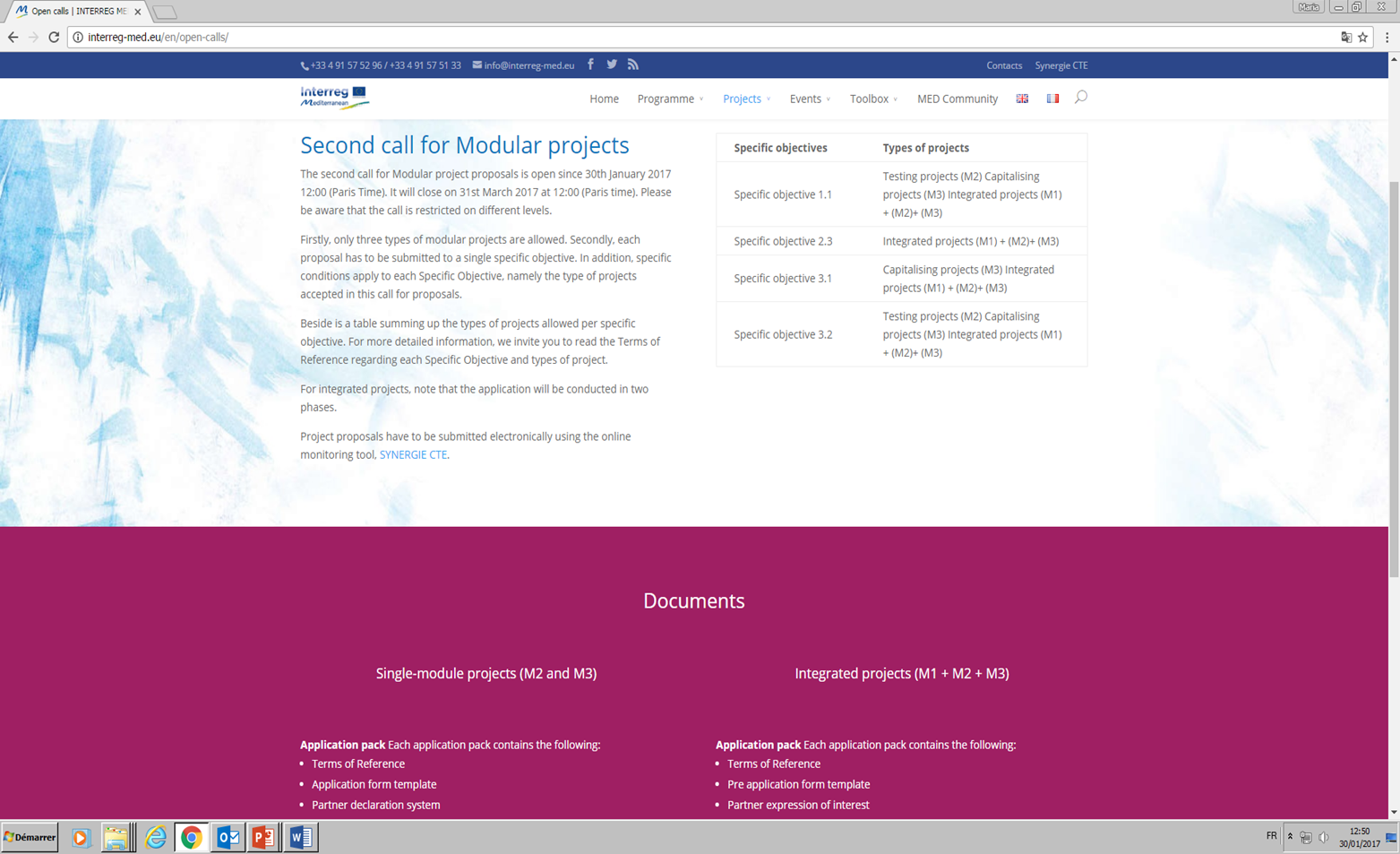 RULES AND PROCEDURES
ELIGIBILITY OF PARTNERS
IPA partners and ERDF partners outside of the MED area cannot act as Lead Partners
EU (ERDF) partners outside the MED area
Added value and expertise to the implementation 
Benefit for the MED area
20% of the ERDF budget of the operation


Confirmation of eligibility before approval 
Agreement between MED MA and the relevant EU country after approval 

	In case of failure, the concerned partner could be excluded from 	the project.
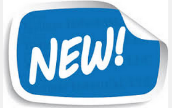 PRIVATE PARTNERS
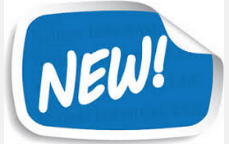 Private partners can co-finance with their own funds  
Private structures can not act as Lead Partners 
Private bodies have to observe the basic principles on public procurement laws 


Bodies whose main scope of activities within their business profile, as well as their project role, consists of project coordination or management, or other activities that are of a mere executive or supporting character (service providers) cannot be involved as project partners. 

	Please refer to each ToR for further details on the expected 	private participation
PARTNERSHIP – MINIMUM REQUIREMENTS
As a minimum requirement, the partnership must involve:
 
at least 4 financing partners 
from at least 4 different countries from the MED area 
with at least 3 of the partners located in the Union part of the  MED area = 3 ERDF partners within the MED area

	Additional recommendations on the most suitable partnership size 	according to each type of project are included in each ToR.
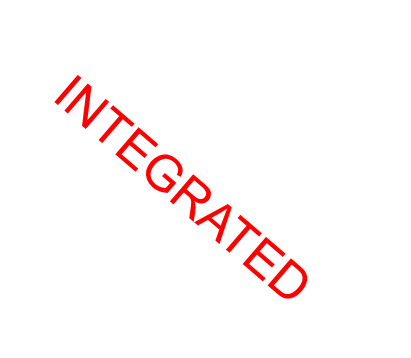 PARTNERSHIP REQUIREMENTS
The LP of pre-application and final application must be the same

	
            A partner in a horizontal project cannot participate in a modular project approved within the same specific objective. National Ministries and Regional authorities can be exempted from this rule, if for particular reasons their participation to a horizontal project is requested (to be justified in the application form).
Associated partners
Shall not receive any ERDF or IPA funds
No budget

Only possible expenditures: Travel and accommodation expenditures to be borne and claimed by a financing partner
Cannot act as service provider 
Coming from EU, IPA and third countries 
Associated partner declaration to be signed
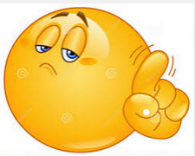 LOCATION OF THE ACTIVITIES
Project activities should take place in the MED area. 
Activities outside of MED area MAY be accepted IF they are : 
for the benefit of the Programme area; 
essential for the implementation of the project; 
explicitly foreseen in the Application Form or, previously authorised by the MA/JS.
STATE AID
The decision on which instrument to apply is to be made by the applicants themselves considering carefully the implications

	Art.20 of GBER aims a simplification of administrative burden for 	SMEs within Interreg projects
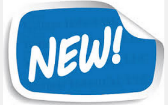 HOW TO APPLY (I)
SINGLE MODULE
1/ Create a lead partner account on SYNERGIE CTE

2/ Fill in the application form on SYNERGIE CTE
Before starting Lead partner must choose : 
the specific objective  
the type of project to be submitted
Guidance on how to fill in the form will be provided. 
The application form has to be drafted in English or French
 Section summary is requested in both English AND French

Indicative starting date: 1st December 2017
HOW TO APPLY (II)
SINGLE MODULE
3/ Request the additional documents to partners; signed and stamped – compulsory annexes
Partner declaration dated, signed & stamped = all partners
“De minimis” declaration dated, signed & stamped = partners State Aid relevant 
 Associated partner declaration dated, signed & stamped = associated partners

No other type of document and no modification to the standard documents provided by the Programme will be accepted.
HOW TO APPLY (III)
SINGLE MODULE
4/ Validate the content of the application form on SYNERGIE CTE (1st deadline)

Once the application form is entirely filled in, the Lead Partner must validate it by pressing the VALIDATION button.

A single confirmation e-mail is automatically sent when the validation has been performed correctly. 


By 31st of March 2017 at noon – 12.00 (Paris time)
HOW TO APPLY (IV)
SINGLE MODULE
5/ Upload compulsory annexes through SYNERGIE CTE (2nd deadline)

Partner declaration  all partners
“De minimis” declaration partners State Aid relevant 
Associated partner declaration associated partners
Confirmation page “Submitted” of the AF– dated, signed and stamped 

Each document shall be scanned and uploaded by the LP individually. 
The upload of the compulsory annexes can be done during the completion of the application form. 
Any document shall not exceed the size of 8 MB. 

 by 14th of April 2017 at noon – 12.00 (Paris time)
6/ Gather and keep the paper version of the signed documents
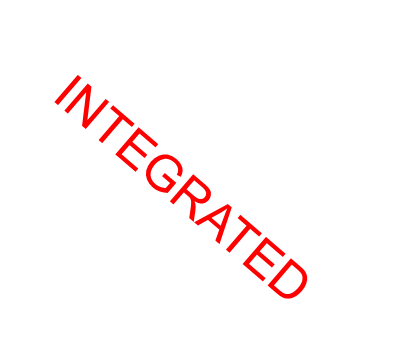 HOW TO APPLY (I)
1/ SEND AN E-MAIL TO THE JS 
Access to the Synergie CTE system will be granted solely and exclusively upon request by e-mail sent to the following address: programme_med@regionpaca.fr
        Object of the e-mail: “Synergie CTE – creation of a proposal of an integrated project” 

        Information requested:
Name of the applicant organization / institution 
(if the organization is already registered on the CTE Synergy database, it will be enough to indicate the known ASP number)
Tax code or registration code of the organization used at the national level
Contact person 
Project Axis and Specific Objective
Project Acronym

             Do not wait the last minute!!
           Applications for opening of accounts for “integrated” modular projects
          will be guaranteed until the 15th March 2017
TIP
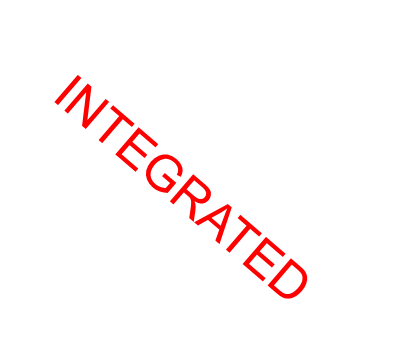 HOW TO APPLY (II)
2/ VALIDATE THE LEAD PARTNER ACCOUNT 
         Active your account using the activation link sent by e-mail (by SYNERGIE CTE) 

3/  ACCESS TO THE SYSTEM 
    After the activation of the account LP will be allowed to enter the system, work on the Pre-application Form and upload the compulsory annexes at any time until the submission deadlines 

        Do not leave things to the last minute!!
	Last day for the submission is usually very busy for the system and it 	could slow down. 	
	Any problem in submitting the proposal or uploading the documents not 	caused directly by SYNERGIE CTE will not be considered.
TIP
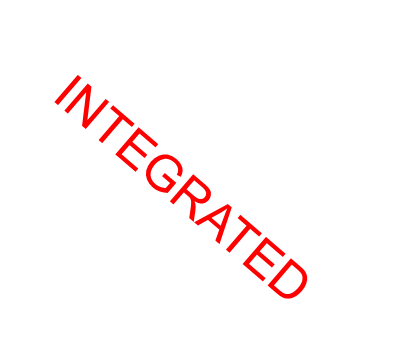 APPLICATION IN 2 PHASES
Pre-application
January 30th 2017
March 31th, 2017
ONLY through SYNERGIE
Full Application Form 

Beginning of June 2017*
End of July 2017*
Compulsory annexes: 
Application form confirmation page
Partners declarations 
“De minimis” declarations
Compulsory annexes to be uploaded (14 April 2017): 
Pre-application form confirmation page
Partners expressions of interest
Eligibility + Assessment + Negociation
(*indicative)
Calendar
Single modular projects
Integrated projects
Official presentation : 22 February 2017 (Barcelone)

Opening of the Call: 30th January 2017

Closing of the call: Closing of the Call:
1st deadline: Validation of the application form by:  31st of March 2017 at noon – 12:00 (Paris time) 

2nd deadline: Upload of compulsory annexes by: 14th of April at noon – 12.00 (Paris time) 

Evaluation (2 assessment phases): 1st semester 2017

Expected starting of the projects: 
December 2017
Official presentation : 22 February 2017 (Barcelone)

Application in 2 phases:

Pre-application phase: Jan 30 – Mar 31

Evaluation and negotiation: May – June (indicative)

Full-application phase: June -July 2017 (indicative)

Projects expected to start: December 2017
ADMINISTRATIVE AND ELIGIBILITY CHECK
List of administrative and eligibility criteria included in the Factsheet Appraisal of project proposals (eligibility and assessment criteria) of the Programme Manual
Proposals failing in any of the criterion will be regarded as non-eligible and eliminated. 

MAIN ELIGIBILITY PROBLEMS IN THE PAST

Application form not validated correctly on Synergie CTE (A.1)
Compulsory annexes are missing; not duly filled in; signed or stamped  (A.2)
LP located outside of the MED EU area (B.2)
Wrong amount of the national co-financing included in the partner declarations (B.3)
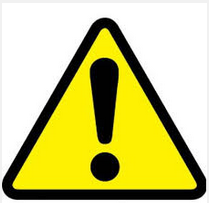 Contact details per Specific Objective
Specific objective 1.1 
Maria Groueva
mgroueva@regionpaca.fr
 Nuno Vaz Silva
ncvazsilva@regionpaca.fr

Specific objectives 2.1 & 2.3
Roberta Lixia
rlixia@regionpaca.fr 
Specific objective 2.1 & 2.2 
Nicolas Garnier
ngarnier@regionpaca.fr
Specific objective 3.1 
Sophie Scarvelis
sscarvelis@regionpaca.fr

Specific objective 3.2
Francesca Marcato
fmarcato@regionpaca.fr
More info: http://www.interreg-med.eu/
FINANCIAL ASPECTS
AVAILABLE BUDGET & CO-FINANCING RATE
SINGLE MODULE
The total ERDF funds foreseen for the single module projects is approximately 30 M€

The total IPA funds foreseen for the single module projects is approximately 1,2 M€

ERDF and IPA co-financing remain at 85%

Total eligible budget for M2 projects is between 1.2 – 2.5 M €

Total eligible budget for M3 projects is between 0.6 – 1.2 M €

Co-financing: 
ERDF & IPA partners 85%
Private partners (GBER) 50%
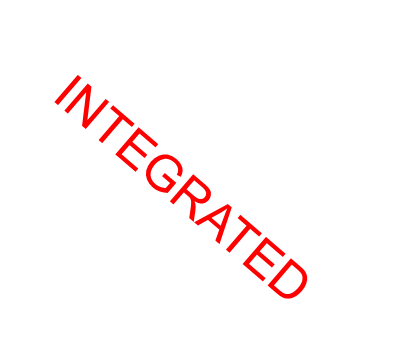 AVAILABLE BUDGET & CO-FINANCING RATE
The total ERDF funds foreseen for the integrated projects is approximately 35 M€

The total IPA funds foreseen for the integrated projects is approximately 1,4 M€

ERDF and IPA co-financing remain at 85%

Total eligible budget for an integrated project will be between 3.6 M€ - 6 M €

Co-financing: 
ERDF & IPA partners 85%
Private partners (GBER) 50%
Principles for a good budget proposal
Horizontal principles
Economy + Efficiency + Effectiveness

Budget to be agreed with the rest of your partnership
M2 or M3: 
Full application : detailled information and detailed budget per partner structured per budget line and work-package

 Shall reflect the work plan, i.e. outputs, activities and deliverables planned in order to achieve the intended results
Integrated projects:
Pre application phase : partner level ONLY (ERDF/IPA + national contribution)

 In proportion with partners participation in the different Work packages 

 Try to anticipate the details by work packages, b.lines and deliverables
MAIN NOVELTIES ON ELIGIBILITY OF EXPENDITURE
Simplified costs options: 
Overheads = flat rate
Preparation costs = lump sum

Commission Delegated Regulation (EU) No 481/2014
5 Budget Lines 
Staff costs 
Office and administrative expenditure 
Travel and accommodation costs 
External expertise and services costs 
Equipment expenditure 
Exhaustive list of eligible expenditures for each Budget Line
Sub-Budget Lines not to be created
General principles of expenditures allocated under each Budget Line 

Eligibility of expenditure starts on the date of the project approval
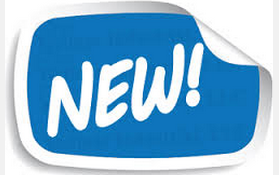 TRAVEL COSTS OF PERSONS OUTSIDE OF THE PARTNER  STAFF
External expertise and services providers
Associated partners 
In-house companies staff
Invited speakers, chairperson of meetings
Highly recommended : travel and accommodations costs directly borne by the partner organisation. If not, partner must prove the reimbursement of those expenditures to external experts. 

ALL general principles and audit trail of expenditures allocated under travel and accommodation budget line MUST be respected.
Main difficulties in building the project budget 1st call of projects
Main difficulties: 
Staff costs vs. Costs of external experts
Changes in staff bring along changes in administrative costs
Cost category equipment => pay attention to the sub-categories
In house companies  
Budget Lines or WP without any Budget


Be carefull: No budget modification is allowed during the first year of project implementation!
GOOD THINGS TO DO
TIP
Read carefully the Programme Manual and the specific ToR
Use the « list of administrative and eligibility criteria » and the specificities of the call to check your proposal
If your organization is already on the Synergie database, use the same register  
Double check all documents uploaded and their content
In case of doubt, please contact the Joint Secretariat (programme_med@regionpaca.fr)
Projects’ Communication
1. Approach and Communication plan
2. Branding of the Interreg MED projects
3. Interreg MED web platform
1. Strategic communication
Timeline
Application form 1st phase: Communication approach: main ideas 

Application form full phase: main lines of communication strategy: possible lines of action; minimum activities

After project approval: complete communication plan 6 months after: detail
Communitycommunication
External communication
Internalcommunication
One single voice
Targets
Evaluation
Messages
Channels
Partners
Actions
Hor. project
Mod. projects
1. Strategic communication
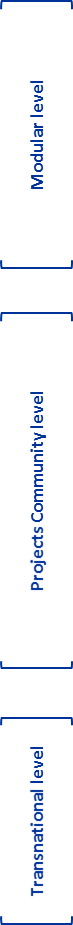 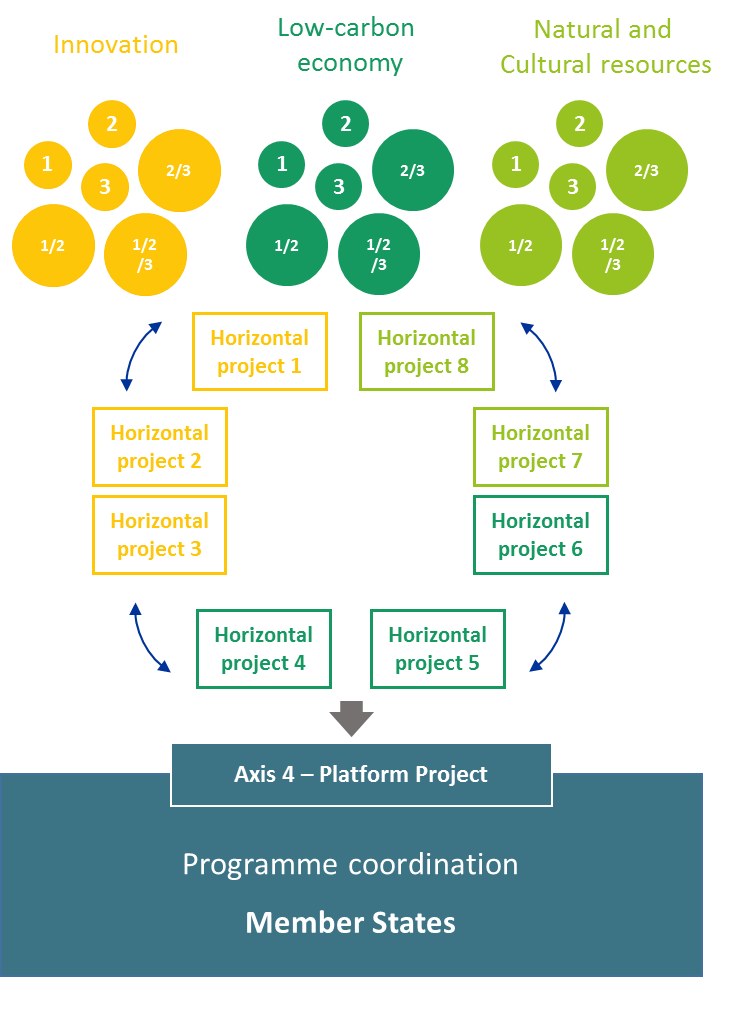 All levels in a consistent interactivity 
Modular projects level
Thematic communities /horizontal projects level
Transnational / Programme level
 Think on a coordination and mediation role
1. Strategic communication
What other resources?
Financial and human resources to ensure the project participation in external events other than the horizontal project events and seminars

Financial resources for communication campaigns or activities.
Please keep in mind
No financial resources should be allocated to the development of a website and a of logo
2. Logos of the MED projects
European emblem
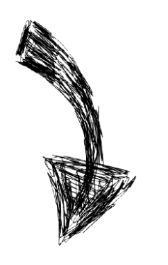 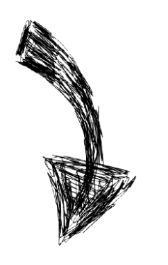 European Cooperation
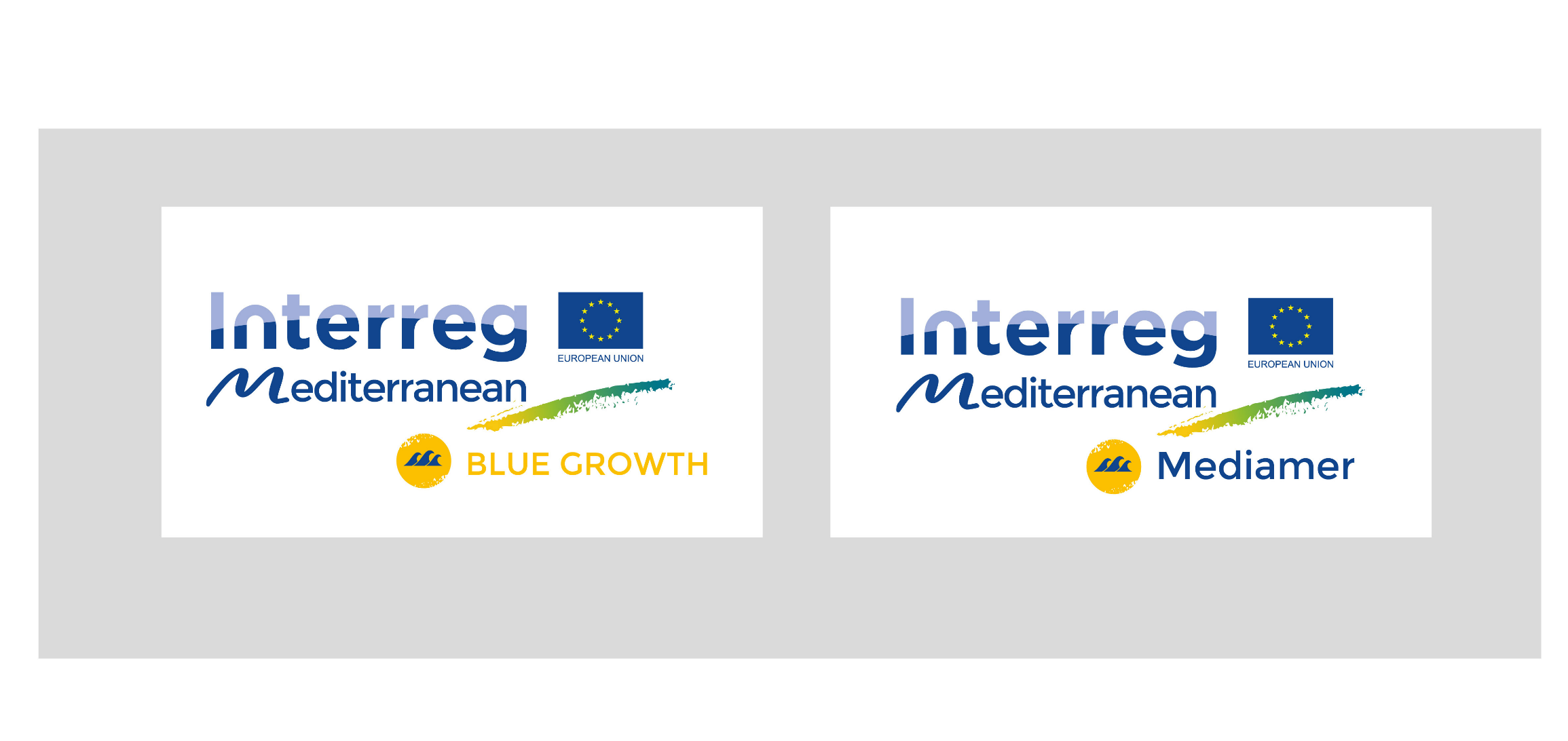 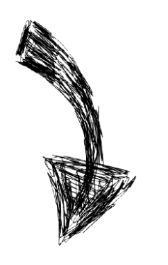 Programme
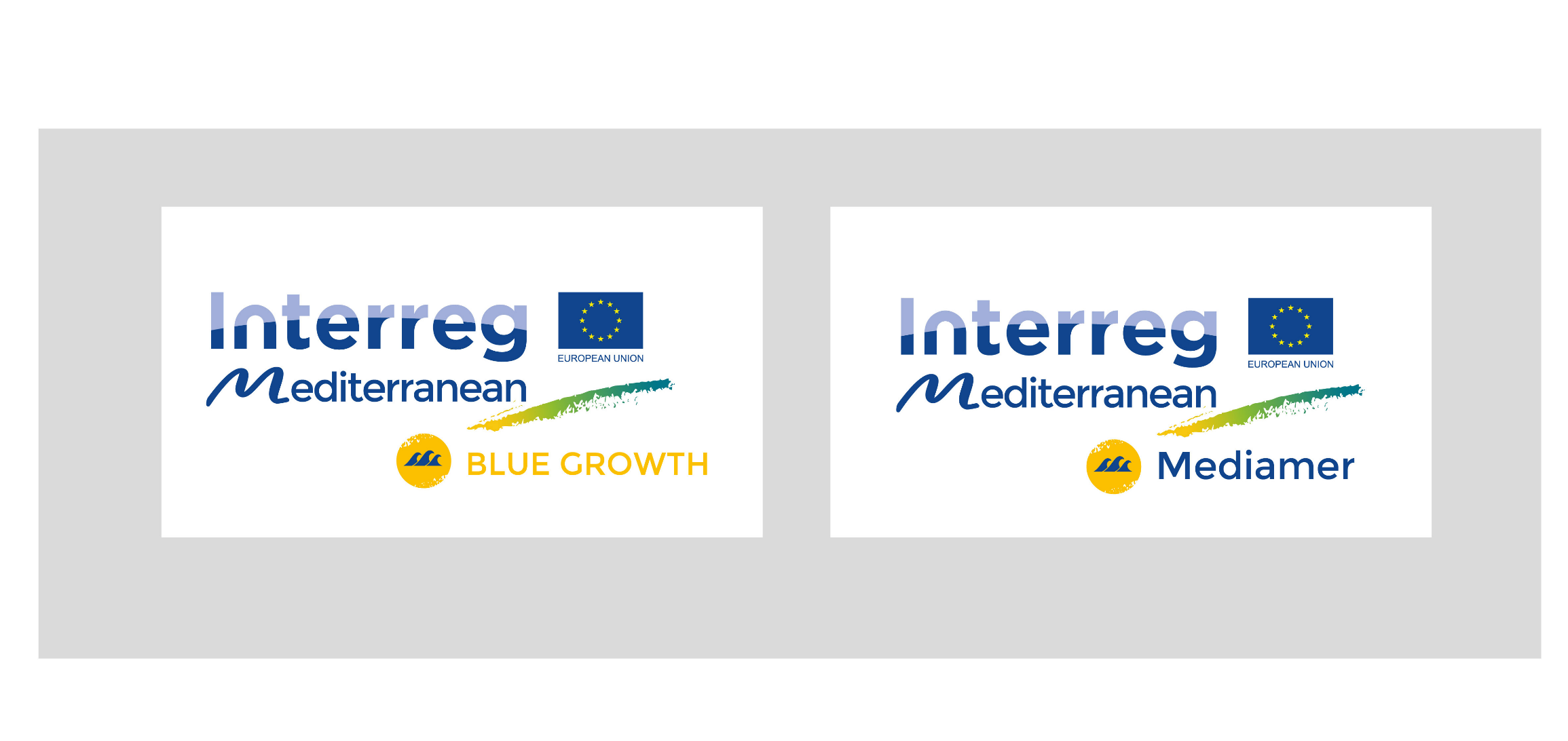 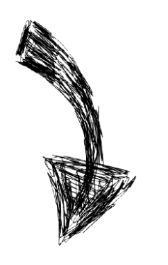 Community/Project
 One joint logo for the Interreg MED Community
2. Logos of the MED projects
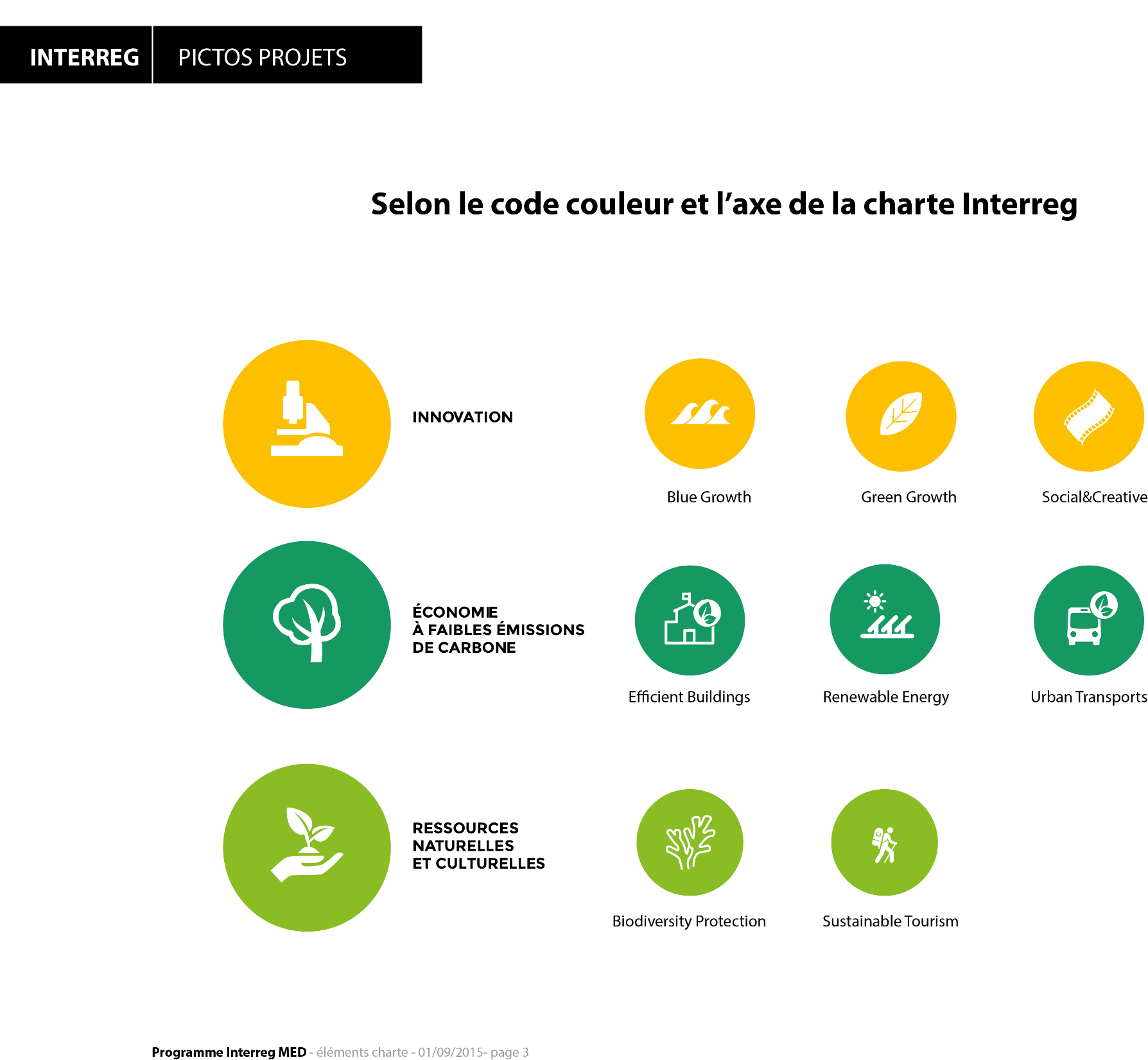 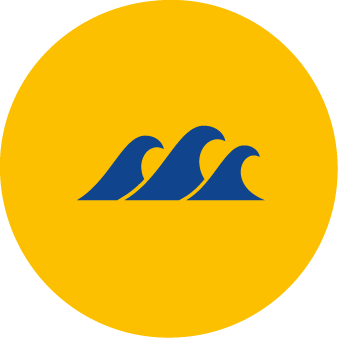 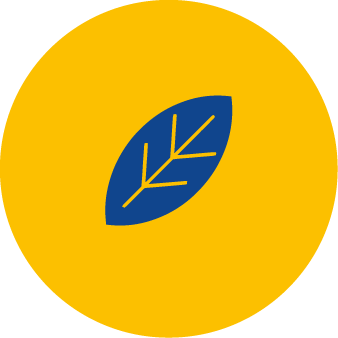 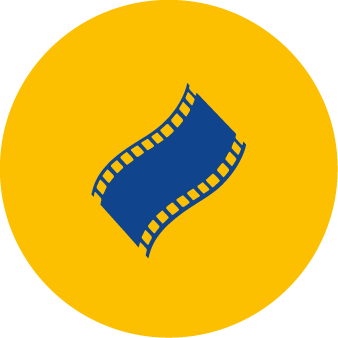 3. Interreg MED
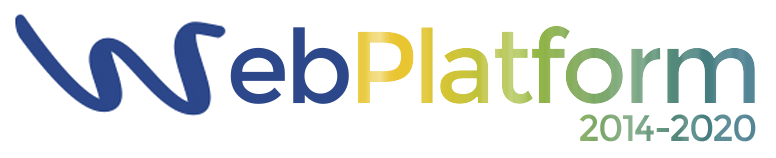 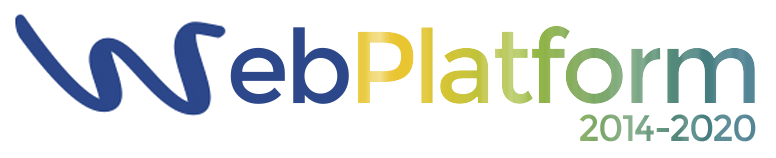 Responsive design; you’ll see section by section. You have to scroll down to navigate 

Branded in the thematic colour; Two complementary colours: dark blue and grey.

Technology: TYPO3, version 7 LTS, launched in 2015
To concentrate the development and hosting of project’s web sites

To offer each project a modern website
To integrate the specific tools of the Interreg MED Programme
3. Projects websites
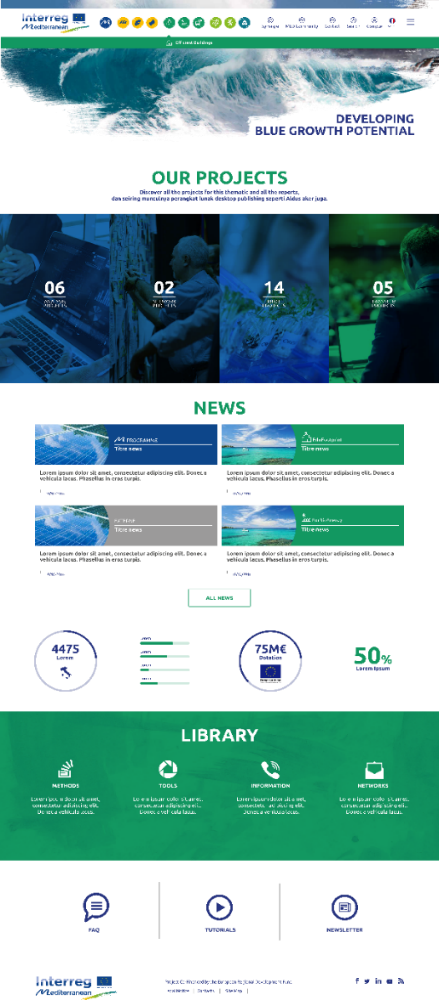 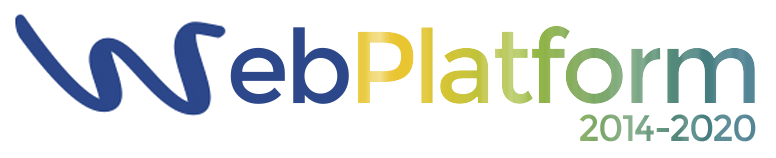 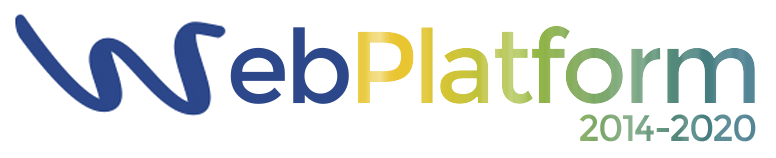 Modularprojects
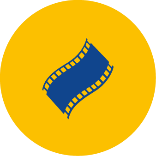 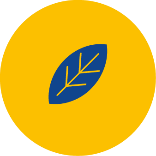 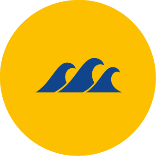 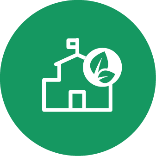 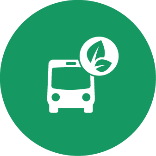 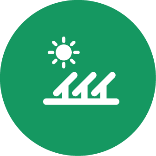 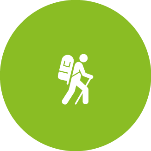 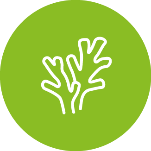 Horizontal projects
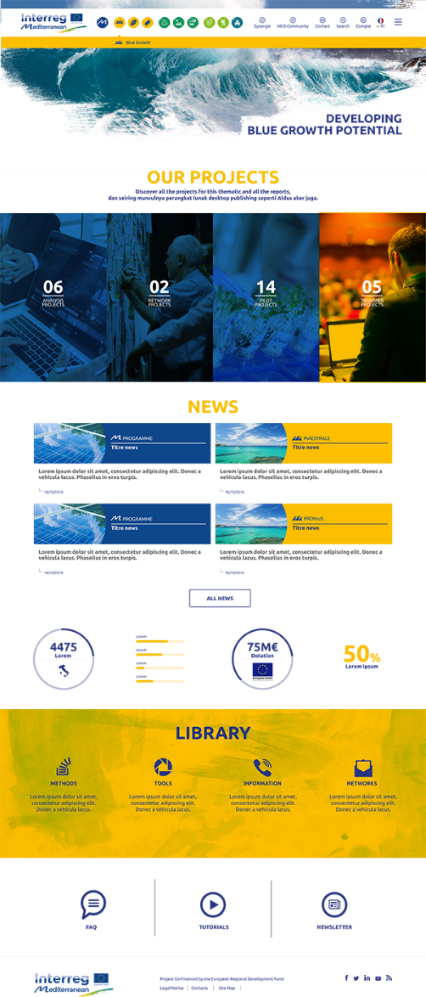 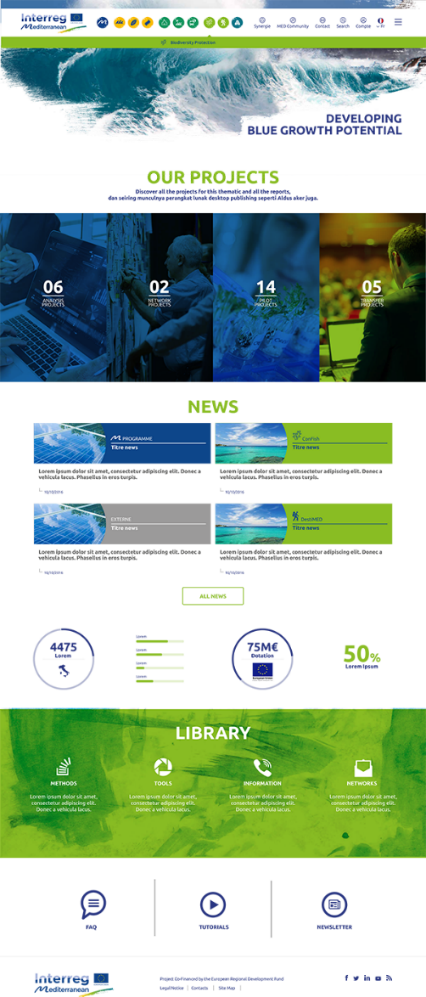 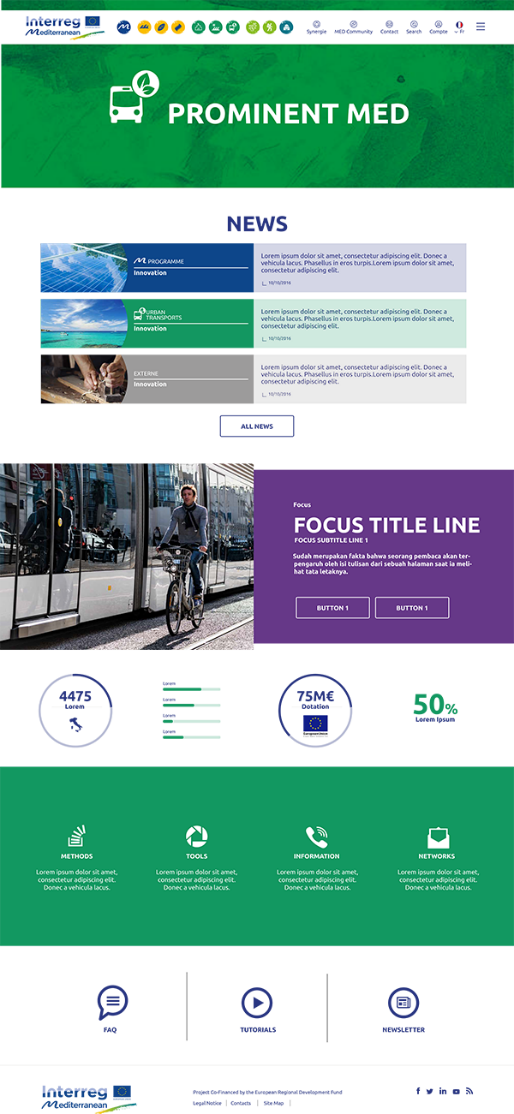 [Speaker Notes: These are how the Horizontal projects sites are branded by the axis colour

Your website will be branded in your thematic colour]
3. Features
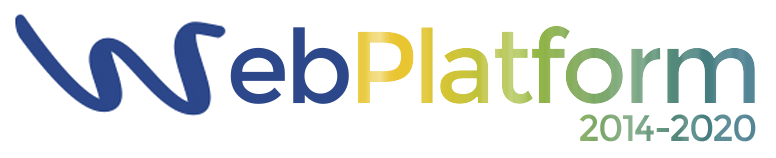 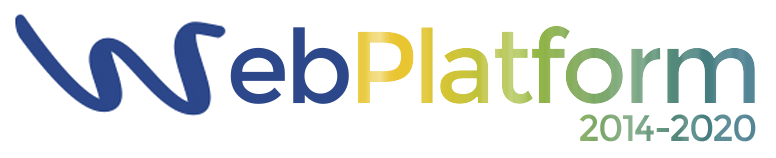 How can you collaborate in the Platform?
You’ll have a profile… 
and a internal area where you may participate or create discussion groups, share documents, subscribe RSS feeds, news and events from other sites
You can also follow the performance of your project through monitoring dashboards
You’ll be able to send mailings and newsletter
You will upload your deliverables
You may find partners and individuals in the directories
What can you do with the project website?
Publish news
Launch events
Make a complete search 
Make surveys and forms
Publish FAQ, glossary, tutorials
Embed in your pages the access to external platforms through Iframe
 Many possibilities of collaboration and coordination
[Speaker Notes: Responsive design

Full width: onscreen you’ll see it  section by section. Then you have to scroll down to see the complete contents


The homepage of the website has

Optional sections : only online when there’s content: focus, counters and practical information

Permanent sections: news calendar, simbolic section, library.]
Where to find information
Search for partners and project ideas
MED Community
Have a look in the actual approved List of Operations
http://interreg-med.eu/en/first-call-for-project-proposals/
http://interreg-med.eu/en/med-community/
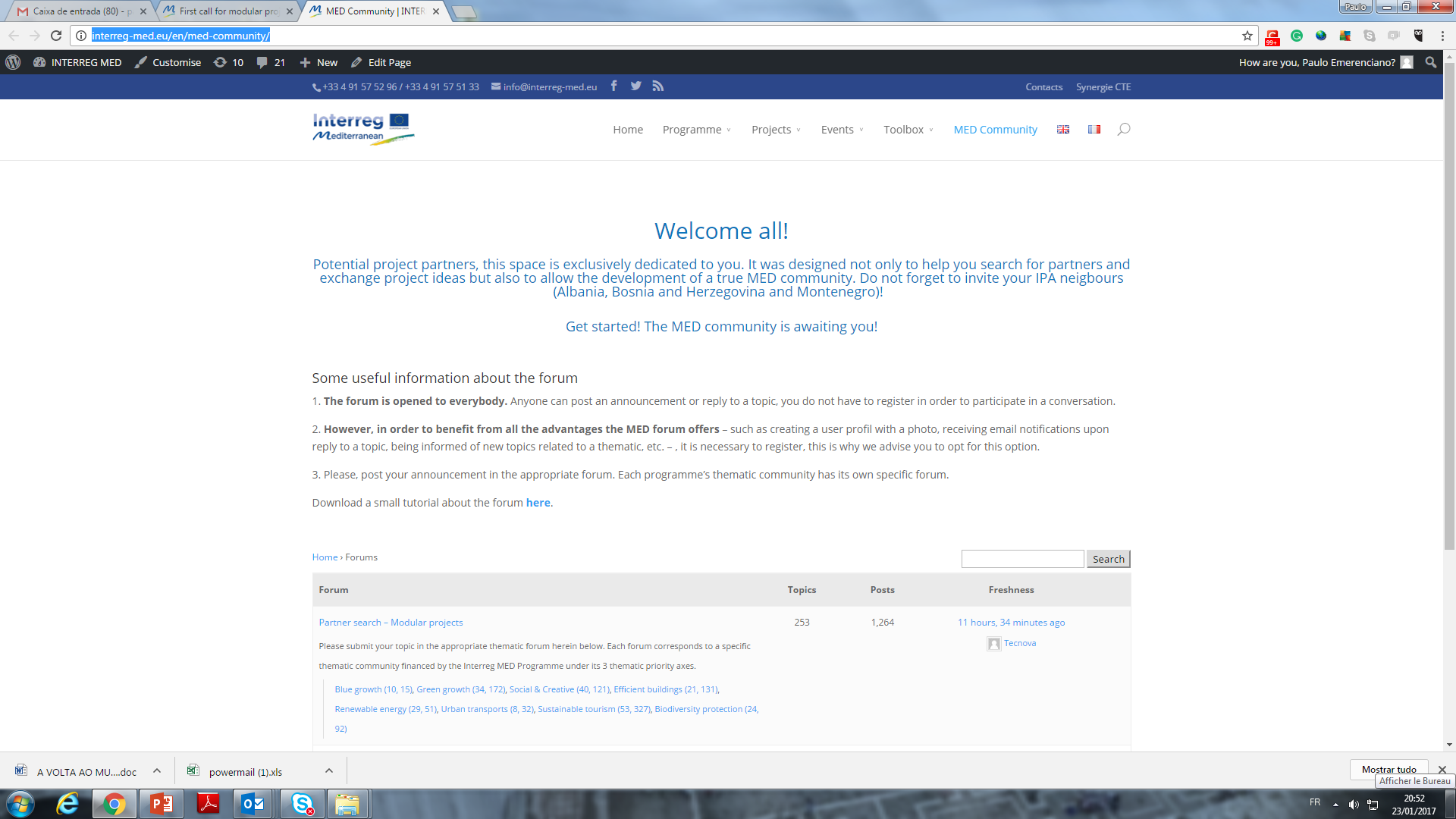 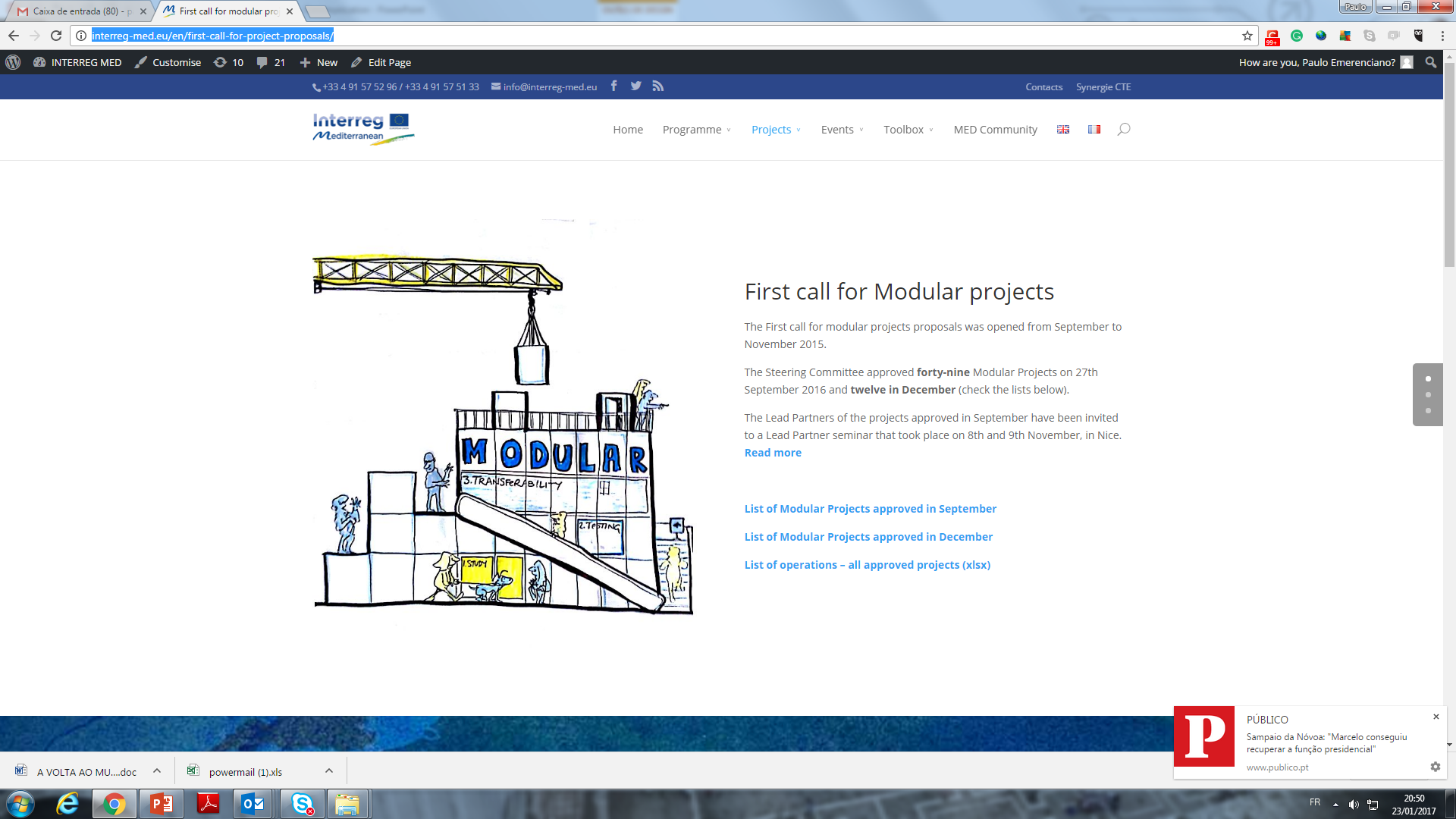 Thank you for your attentionwww.interreg-med.eu  programme_med@regionpaca.fr@MEDProgramme  //        EU MED Programme MED PROGRAMME PAGE
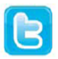 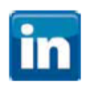 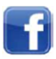